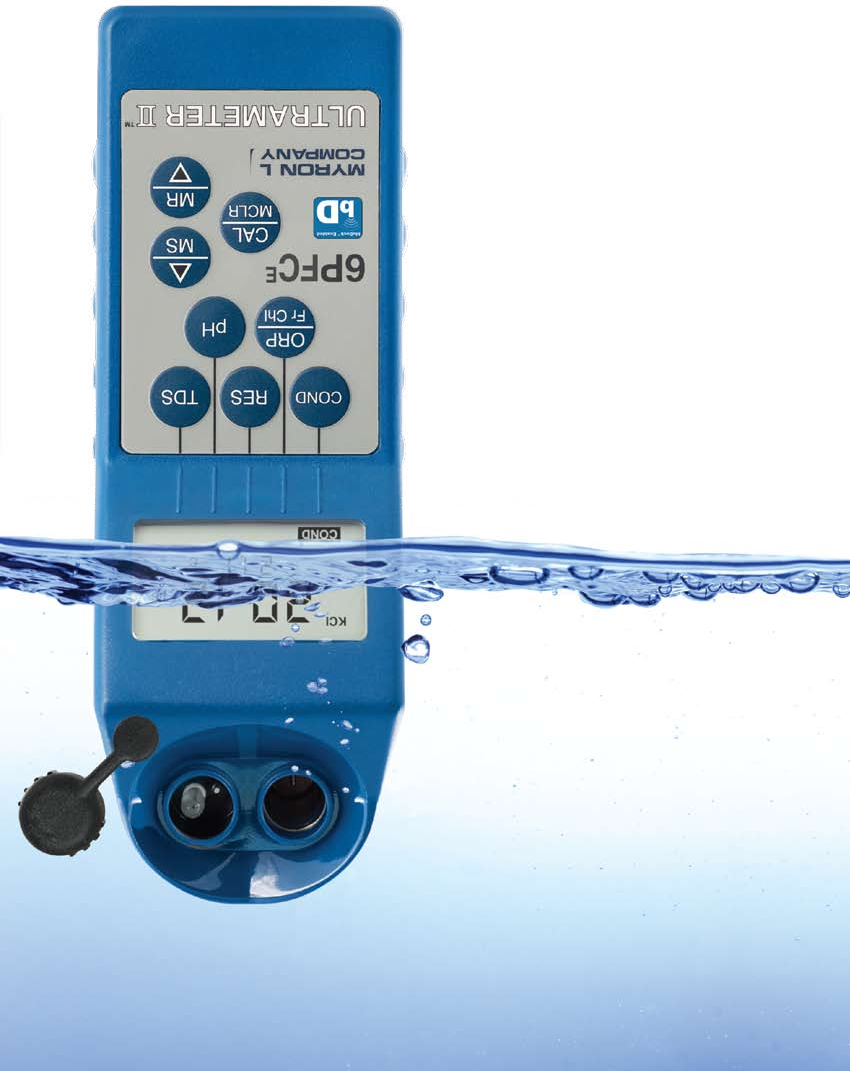 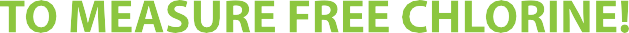 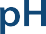 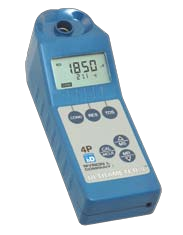 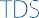 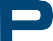 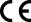 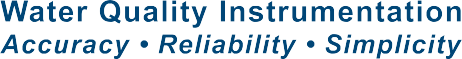 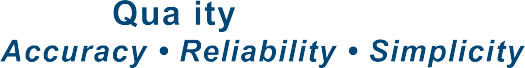 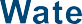 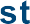 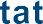 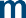 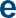 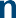 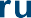 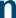 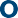 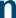 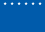 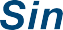 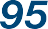 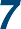 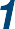 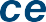 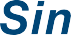 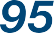 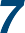 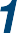 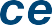 MADE IN USA
ULTRAMETER
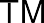 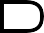 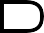 Advanced Design •Superior Performance
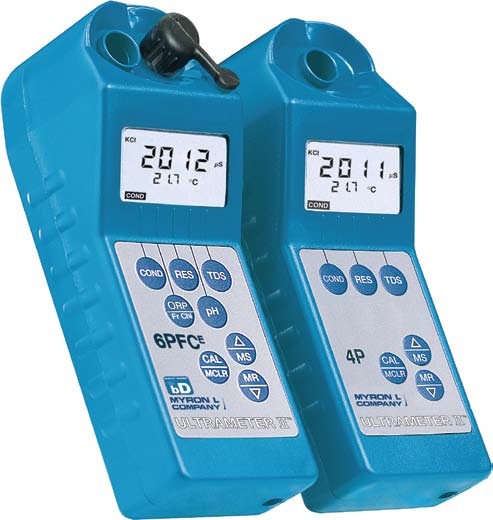 Choice of KCl, NaCl, and 442™  Natural Water Standards
ORP mV to ppm free  chlorine conversion (6PFCE)
pH/ORP Sensor  protective cap (6PFCE)
Four-digit display for  full 9999 readings, with  autoranging capability  up to 200 mS/200 ppt
Powerful microprocessor  based surface-mount  circuitry
Display prompts for simple  pH calibration
Memory for 100 readings  with Date & Time Stamp
Real Time Clock  Factory calibrations
stored in microprocessor
ULTRA-F AST
bluDockTM    Enabled
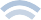 Both Ultrameter IIs  are capable of  wireless data  transfer with  bluDock™ option  installed
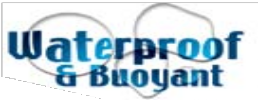 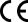 ULTRA-EASY
ULTRA-POWERFUL
Smanufactured highly reliable analytical instruments   Wand monitor/controllers have earned in the past.
ince 1957, the Myron L Company has designed and	e are proud of the trust our handheld instruments
for a wide variety of applications. Thousands of  professionals around the world rely every day on the  performance of our instruments. Demanding uses range  from boiler water testing to ultrapure water control to  medical instruments for artificial kidney machines.
Our product line has evolved to a new level of outstanding  performance and value in analytical instruments: the  Ultrameter II series. While priced like affordable  single-parameter instruments, the Ultrameter II does
the job of three, four or even six instruments.
BENEFITS DESIGNED TO  SAVE YOU TIME & MONEY
3. Take the reading
Temperature compensation and  range selection are both rapid and  automatic. The Ultrameter II is a  true one-hand operation instrument.

Easy to Calibrate
NEW! FCE FAC Function
The Myron L Company FCE function
reports FAC quickly and accurately  by measuring ORP, the chemical
The 6PFCE measures a  dynamic range of free  chlorine concentrations  wider than the range of  colorimetric test kits.
characteristic	of  directly reflects  cross referenced
chlorine that  its effectivity,  with pH. Both
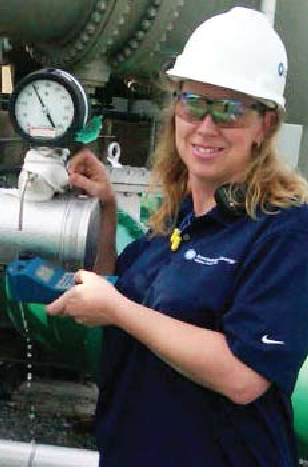 DPD kits and colorimeters may  tell the user the FAC value of the  sample in the test tube, but since  the chemistry of that sample is  quite different from the source  water being analyzed, the results  are imprecisely related to actual  disinfection power. The Myron L  Company FCE function measures  the real, unaltered chemistry of  source water, including moment-to-  moment changes in that chemistry.
All calibrations are quickly  accomplished by  pressing the
▲ or ▼ keys to agree with our  NIST traceable Standard Solution.  When calibration is necessary,
Easily transfer stored  readings to Macintosh  and PC platforms with  the optional bluDock™  accessory package.
display prompts simplify pH  calibration and make sure the  correct buffer is being used.  Plus, all parameters (excluding  factory-set temperature) have an  internal electronic setting that can  be used for field calibration and  as a check on pH/ORP sensor life.
Advanced Features
3 solution standards for greatest
accuracy in diverse applications
Fully automatic temperature  compensation
User adjustable temperature  compensation (up to 9.99%/°C)  which also allows TC to be  disabled for applications requiring  non-compensated readings.
User adjustable conductivity/  TDS conversion ratio for greater  accuracy when measuring  solutions not contained in the  microprocessor.
Auto-shutoff maximizes the life  of the single 9V battery to more  than 100 hours/5000 tests.
Non-volatile microprocessor  provides data back-up, even  when the battery is changed.  This assures all calibrations and  memory data will be retained.
Extended life pH/ORP sensor is  user replaceable in the field.
Ample memory provides  increased flexibility to  record and store 100  separate readings.
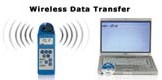 Accuracy You Can Trust
Both Ultrameter II models deliver
performance of ±1% of reading  (not merely full scale). This high  level of accuracy has been achieved  through advanced four-electrode  conductivity cell technology, a  unique pH/ORP sensor and powerful  microprocessor-based circuitry. With  displayed values of up to 9999, the  full four-digit LCD ensures resolution  levels never before possible in
Real Time Clock with  Date & Time Stamp  allows you to maintain  the integrity of each  individual reading.
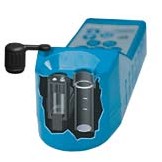 The advanced four-  electrode cell for  conductivity/resistivity/  TDS eliminates  polarization, allowing  greater accuracy and  stability with minimal  maintenance.
such affordable instruments.  Factory calibrated with NIST traceable  solutions, each Ultrameter II may  be supplied with both certification  of traceability and NIST traceable  solutions for definitive calibration.
The pH/ORP sensor  chamber provides  protection to a unique  porous liquid-junction.
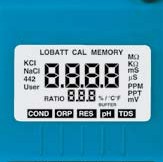 Fast and  accurate  in the laboratory, both  Ultrameter II models  are rugged enough for
daily in-line controller  checks in hostile  process applications.
Innovative Engineering
The Ultrameter II is a prime example
of how high-tech engineering can  greatly simplify and streamline a task.  Whether in the lab, industrial plant,  or in a remote field location, merely:
Fill the cell cup
Push a parameter key
The large capacity KCI  reservoir guarantees  extended life.
A custom LCD helps  simplify calibration  and operation by using  annunciators and  prompts to indicate  various conditions.
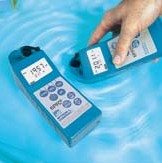 Multiple Applications
Irrigation Water • Hydroponics
Laboratories • Wastewater
Reverse Osmosis • Deionization
Cooling Towers • Environmental
Desalination • Fountain  Solutions • Homeland Security
IP67/NEMA 6 rated  Ultrameter IIs are  waterproof and buoyant  and can be fully  immersed to
3 feet/1 meter.
Specifications
Display
4 Digit Liquid Crystal Display
Dimensions: LxWxH
196 x 68 x 64 mm/7.7 x 2.7 x 2.5 inches
Weight
352 g/12.4 oz.
Case/conductivity cell material
VALOX*
Cell capacities
pH/ORP: 1,2 ml/0.04 oz.  Cond/TDS/Res: 5 ml/0.2 oz.
Power
9V alkaline battery
Battery life
>100 hours (5000 readings)
Operating/storage temperature
0 – 55°C/32 – 132°F
Protection ratings
IP67/NEMA 6
Waterproof to 1 meter/3 feet
* ® Sabic Innovative Plastics
Parameters
0.1(<1000K)
*± .2 pH in presence of RF fields  3V/m and >300MHz
**442 Natural Water Standard™ Myron L Company
Accessories
bluDock™ Accessory Package  includes bluDock™, Macintosh/PC  application software for downloading  data and printed instructions.  MODEL: BLUDOCK
Certificates confirming the NIST
NOW AVAILABLE!
ORP SENSOR  CALIBRATION  SOLUTION
Call for details ...
pH Buffers are necessary to maintain  accuracy and for periodic calibration of  pH and ORP parameters. Calibration  with pH 7 Buffer is especially  important.  All pH 4, 7, and 10 Buffers  are NIST traceable and are available in
Hard protective case (kit) with  three buffers (pH 4, 7, and 10),  one pH/ORP storage solution,  and two standard solutions,
(KCI-7000 and 442-3000).
All bottles are 2 oz/59 ml.
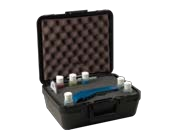 2 oz/59 ml, 1 qt/1 L, and 1 gal/3,8 L.
pH Sensor Storage Solution  Available in 2 oz/59 ml, 1 qt/1 L, and  1 gal/3,8 L.
MODEL: SS20Z, SSQ and SSG
Certificate of NIST traceability for  pH Buffer or Conductivity Standard  Solutions are available (must be  specified when placing solution order).  MODEL: SC
Hard protective case (small)
MODEL: UPP
MODEL: PKUU (Replaces PKU)
Soft protective case is  constructed of padded Nylon  and features a belt clip for
hands-free mobility.  MODELs: UCC  (Blue) and UCCDT (Desert Tan)
Replacement pH/ORP sensor  user-replaceable, features a  unique/porous liquid-junction.  MODEL: RPR
ORP Sensor Conditioner Solution
MODEL: ORPCOND
traceability of an Ultrameter II are  available (must be specified when  placing instrument order).  MODEL: MC
Conductivity Standard Solutions are  necessary to maintain accuracy and for  periodic calibration of conductivity/TDS  parameters. All Standard Solutions  are NIST traceable for your complete  confidence. RECOMMENDED VALUEs: KCl-  7000 (7 mS), 442-3000 (TDS), or
NaCl-14.0 (mS) available in 2 oz/59  ml, 1 qt/1 L, and 1 gal/3,8 L.
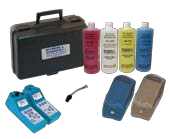 Limited Warranty
All Myron L Ultrameter IIs have a Two (2) Year Limited  Warranty. The pH/ORP sensors have a Six (6) Month  Limited Warranty. Warranty is limited to the repair or  replacement of the Ultrameter II only, at our discretion.  Myron L Company assumes no other responsibility or liability.
Built on Trust
Founded in 1957, Myron L Company is one of the world’s  leading manufacturers of water quality instruments. Because  of our policy of continuous product improvement, changes in  design and the specifications in this brochure are possible.  You have our assurance any changes will be guided by
our product philosophy: Accuracy, Reliability, Simplicity.